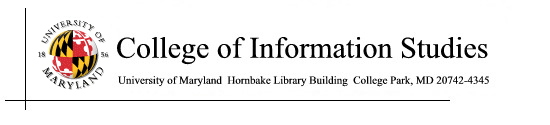 Structured Programming
Week 3
INFM 603
Muddiest Points
Emergent behavior of the Web


HTML class attribute


The details of JavaScript
<head>…
<style type="text/css"> 
    p.style1 { font-family:arial; color:blue} 
    p.style2 { font-family:serif; color:red} 
</style> 
</head> 
<body> 
<p class=“style1“>…</p>
<p class=“style2“>…</p>
Programming in Four Parts
Structured Programming

Modular Programming

Data Structures

Object-Oriented Programming
Machine Language
Everything is a binary number
Operations
Data

       
00001000	ADD
00010101	number to be added (21)
01010110	memory location to add it to (86)
00001000   00010101    01010110
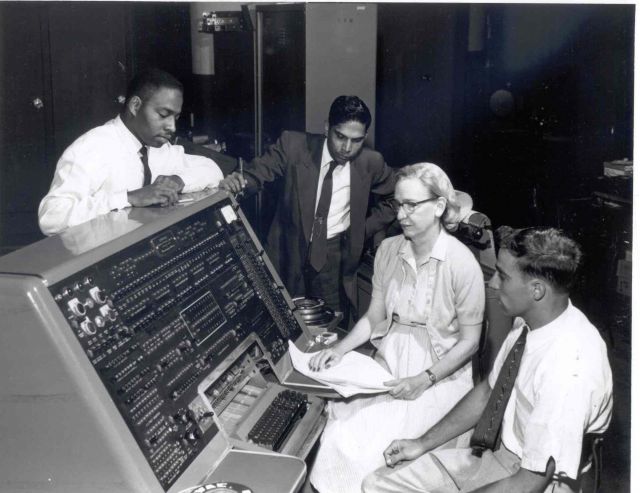 Assembly Language
Symbolic instructions and addresses
Symbolic instruction “ADD”
Symbolic address “SUM1”
For instance
ADD   		21, SUM1
Programming Languages
Ruby
PHP
Java
C++
JavaScript
compiler
Assembly Language
MOV AL, 61h
Machine Language
10110000 01100001
assembler
Hardware
Programming Languages
High-level languages
Specifies algorithms at a more abstract level
Interpreter reads instructions, controls machine actions
Examples: JavaScript, PHP

Declarative languages
Specifies desired results, but not the control flow
System decides how best to get that result
Examples: HTML, SQL, Excel
High level Languages
Procedural (modular) programming
Group instructions into meaningful abstractions
C, Pascal, Perl

Object oriented programming
Group “data” and “methods” into “objects”
Naturally represents the world around us
C++, Java, JavaScript, PHP, Ruby
Where does the JavaScript go?
<!DOCTYPE html>
<html>
<head>
<meta charset=utf-8 />
<title>My Title</title>

<script>
…
</script>

<script src="code.js">
</script>

</head>
<body>
  
<script>
…
</script>
  
</body>
</html>
JavaScript in the header, processed before the page is loaded
JavaScript in an external file, processed before the page is loaded
JavaScript in the body, processed as the page is loaded
Key Ideas
State
Data as a representation of the world

Control flow
Flowcharts
Pseudocode
Variables
Data types = things that you can operate on 
Boolean: true, false
Number: 5, 9, 3.1415926
String: “Hello World”

Variables hold values of a particular data type
Represented as symbols (e.g., x)
Choose meaningful variable names
“Camel Case”: numberOfSquaresInBattleship

In JavaScript, var declares a variable
var b = true;	create a boolean b and set it to true
var n = 1;		create a number n and set it to 1
var s = “hello”;	create a string s and set it to “hello”
The Assignment Statement
x = 4 means “set x to 4”
In APL, this would be written x  4

In mathematics, x = x + 1 is nonsense
In programming, it means increment x by one
It is so common, we say x++ as shorthand

x == 4 means “is x equal to 4?”
If you write x = 4 for that, you will regret it!
Expressions & Statements
Things that you can do:
-x			reverse the sign of x (negation)       
6 + 5			add 6 and 5 
2.1 * 3 			multiply two values
“Hello” + “World” 	concatenate two strings

The simplest statements store results of expressions:
x = 5		set the value of x to be 5
x += y		x = x + y
x *= 5		x = x * 5
x++		increase value of x by 1

In JavaScript, statements end with a semicolon (;)
Strings
var s = “Mr. Spock”
s.length is 9
s.toLowerCase() is “mr. spock”
s.substr(3,4) is “ Spo”
s.indexOf(“k”) is 8
s.split(“ ”) is [“Mr.”, “Spock”]
s.link(http://bit.ly.CUjV) is 
 	“<a href=http://bit.ly.CUjV>Mr. Spock</a>”
s + “Captain Kirk” is “Mr. SpockCaptainKirk”
Working with Strings
When asking input from the user, the input is always read as a string

To convert types you can do:
var number = Number(stringValue);
var stringValue = String(number);
Interaction
Input
var t = prompt("message here", "default");
When asking input from the user, the input is always read as a string
To convert types:
var number = Number(stringValue);
var stringValue = String(number);

Output
document.writeln("message here");
console.log("message here");
alert ("message here");
<!doctype html>
<html>
    <head> 
        <meta http-equiv="Content-Type" content="text/html; charset=UTF-8" /> 
		<title>Input/Output</title>	
	</head>

<body>
	<script type="text/javascript">
		document.writeln("Bill Calculation System <br />");
		
		var costPerCredit, numberOfCredits, tuitionCost;
		
		/* Reading values from the user */
		costPerCredit = prompt("Enter cost per credit:");
		numberOfCredits = prompt("Enter number of credits:");
	
		// Computing cost
		tuitionCost = costPerCredit * numberOfCredits;
		
		document.writeln("Tuition Cost:" + tuitionCost);
	</script>
</body>
</html>
[Speaker Notes: InputOutput]
Basic Control Structures
Sequential
Perform instructions one after another

Conditional
Perform instructions contingent on something

Repetition
Repeat instructions until a condition is met
1: Sequential Control Structure
Do
Something
Something Else
Third Thing
var a = 2;
var b = 3;
var c = a * b;
2: Conditional Control Structure
Condition
true
false
if (gender == "male") {
    greeting = "It’s a boy!";
} else {
    greeting = "It’s a girl!";
}
Do
Something
Something Else
Note, the text in red is part of the “template” of the conditional
Continue
Note the indentation...
Nested if-else clauses
if ( expression ) {
  if ( expression ) {
    … 
  } else {
    …
  }
} else {
    …
}
Note this is where indentation become important…
Multiple if-else clauses
if ( expression ) {
    …
} else if ( expression ) {
    …
} else if ( expression ) {
    …
} else {
    …
}
3: Iterative Control Structure (Loop)
var n = 1;
while (n <= 10) {
  document.writeln(n);
  n++;
}

for (var n = 1; n <= 10; n++) {
  document.writeln(n);
}
Condition
Continue
false
true
Do
Something
Note, the text in red is part of the “template” of the loop
FYI: Computer scientists like to start at zero…
Boolean Operators
x == y 		true if x and y are equal [use == not =]
x != y  		true if x and y are not equal
x > y		true if x is greater than y
x <= y    		true if x is smaller than or equal  to y
x && y		true if both x and y are true           
x || y		true if either x or y is true
!x			true if x is false
Design Tips
Protect against unexpected values
Test the value of all user input
Test the value of critical function parameters

Verify that every loop will always terminate
Include a bailout condition, and report it

Always test for conditions explicitly
Trap unexpected conditions with the final else
Programming Tips
Attention to detail!
Careful where you place that comma, semicolon, etc.

Don’t get cute with the logic or the layout
Reflect the structure of your problem clearly
Use standard “design patterns”

Write a little bit of code at a time
Add some functionality, make sure it works, move on

Debug by viewing the “state” of your program
Print values of variables using document.writeln();
Programming Tips
Details are everything!
Careful where you place that comma, semi-colon, etc.
Write a little bit of code at a time
Add a small new functionality, make sure it works, then move on
Don’t try to write a large program all at once
If it doesn’t work, revert back to previous version that worked
Debug by outputting the state of the program
Simulate what you think the program is doing
Print out the value of variables using document.writeln or console.log
Is the value what you expected?
Use the Chrome JavaScript console!
Documentation Tips
Reflect your pseudocode in your code
Use meaningful variable names
Use functions for abstractable concepts
And name those functions well
Use comments to fill remaining gaps

Add a comment to identify each revision
Give author, date, nature of the change

Waste space effectively
Use indentation and blank lines to guide the eye
Algorithms
A finite sequence of well-defined instructions designed to accomplish a certain task

Named for the Persian mathematician Al-Khwarizmi
Group Exercise
Calculate the value of a $10,000 investment at the end of each year each year from a list of annual percentage gains or losses, and make a note in each year for which a constant 5% interest rate would outperform the variable rate investment.
Pair Exercises
Print every even number below 873 in the Fibonacci series (1, 1, 2, 3, 5 8, … see Wikipedia).

Print a 9x9 lower triangular matrix of asterisks.

Prompt the user to enter a date (number of the month and number of the day), check to see if the date is valid (assume February has 28 days), and reprompt until a valid date is entered.
Some Math Functions
Math.abs() – Absolute value 
Example: Math.abs(-10)

Math.max() – Maximum of two values 
Example: Math.max(10, 20)

Math.sqrt() – Square  root 
Example: Math.sqrt(4)

Math.random() – Random value between 0 and less than 1
Example: Math.random()

Constants
Math.PI – Mathematical constant pi
One More Example
Write a JavaScript program that asks for a number (n) and writes an HTML table with two columns:
Column1: numbers 0 to n
Column2: square root of 
number
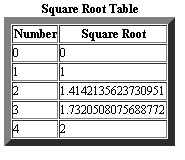 For n=4
<!doctype html>
<html>
    <head> 
        <meta http-equiv="Content-Type" content="text/html; charset=UTF-8" /> 
		<title>Square Root Table</title>	
    </head>	
    <body>
        <script type="text/javascript">
            var currValue = 0;
            var maximumValue;
            maximumValue = Number(prompt("Enter maximum value"));
        
            document.writeln("<table border=\"10\">");
            document.writeln("<caption> Table</caption>");
            document.writeln("<tr><th>Number</th><th>2*Number</th></tr>");
        
            while (currValue <= maximumValue) {
                document.writeln("<tr><td>" + currValue + "</td><td>" + currValue*2 +"</td></tr>");
                currValue = currValue + 1;
            }
        
            document.writeln("</table>");
        </script>        
    </body>
</html>
A Look Ahead
Modular programming
Functions

Data structures
Arrays

Object-oriented programming
The document object
Events
Functions
function convertToCelsius(f) {
    var celsius = 5/9 * (f-32);
    return celsius;
}
Reusable code for complex “statements”
Takes one or more values as “parameters”
Returns at most one value as the “result”
function convertToCelsius(f) {
    var celsius = 5/9 * (f-32);
    return celsius;
}
var f = 60;
c = convertToCelsius(f);
c = convertToCelsius(60);
Scope of a Variable
In JavaScript, var “declares” a variable
var mystery;	create a variable without defining its type
var b = true;	create a boolean b and set it to true
var n = 1;	create an integer n and set it to 1
var s = “hello”;	create a string s and set it to “hello”

Variables declared in a function are “local”
Same name outside function refers to different variable

All other variables are “global”
Writing JavaScript Functions
Convenient to put in the <head> section
Use <!--  … //--> to prevent display of code
…
<head>
<script language="JavaScript" type="text/javascript">
<!--
function calculate() {
  var num = eval(document.input.number.value);
…
  document.output.number.value = total;
}
//-->
</script>
</head>
…
Using JavaScript with Forms
HTML:
<form name="input" action="">
    Please enter a number:
    <input size="10" value=" " name="number"/> 
</form>
<form name="output" action="">
    The sum of all numbers up to the number above is
    <input size="10" value=" " name="number" readonly="true"/>
</form>
Reads in a value from the first form
(eval method turns it into a number)
JavaScript:
var num = eval(document.input.number.value);
document.output.number.value = 10;
Changes the value in the second form
Arrays
A set of elements
For example, the number of days in each month

Each element is assigned an index
A number used to refer to that element
For example, x[4] is the fifth element (count from zero!)
Arrays and repetitions work naturally together
Some Useful Predefined “Methods”
document.writeln(“…”);
String gets rendered as HTML
Include “<br />” to force a line break
window.alert(“…”);
String is written verbatim as text
Include “\n” to force a line break
foo = window.prompt(“…”);
String is shown verbatim as text
Result is whatever string the user enters
Handling Events
Events: 
Actions that users perform while visiting a page

Use event handlers to response events
Event handlers triggered by events
Examples of event handlers in Javascript
onMouseover: the mouse moved over an object
onMouseout: the mouse moved off an object
onClick: the user clicked on an object
Before You Go
On a sheet of paper, answer the following (ungraded) question (no names, please):

	What was the muddiest point in today’s class?